Station 1 – Plant Cells
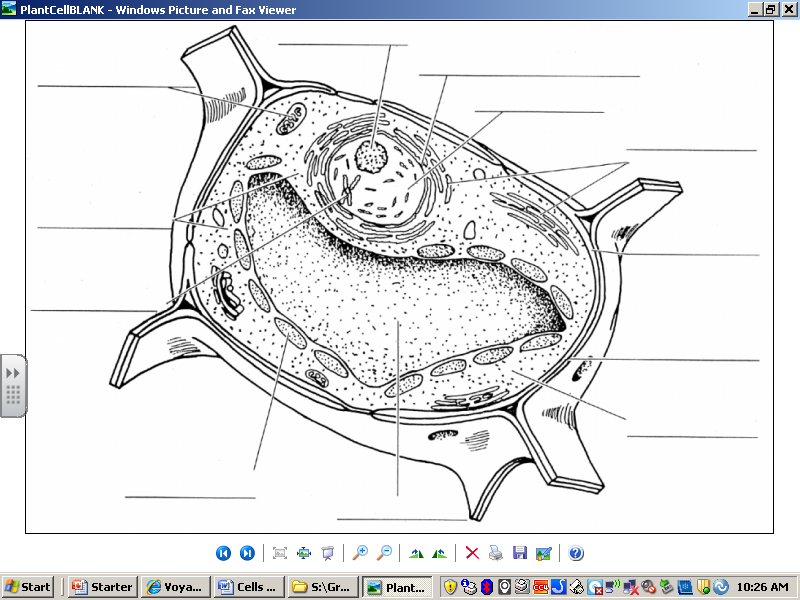 Label each cell part/organelle.
Which organelles are found only in plant cells?
Station 2 – Animal Cells
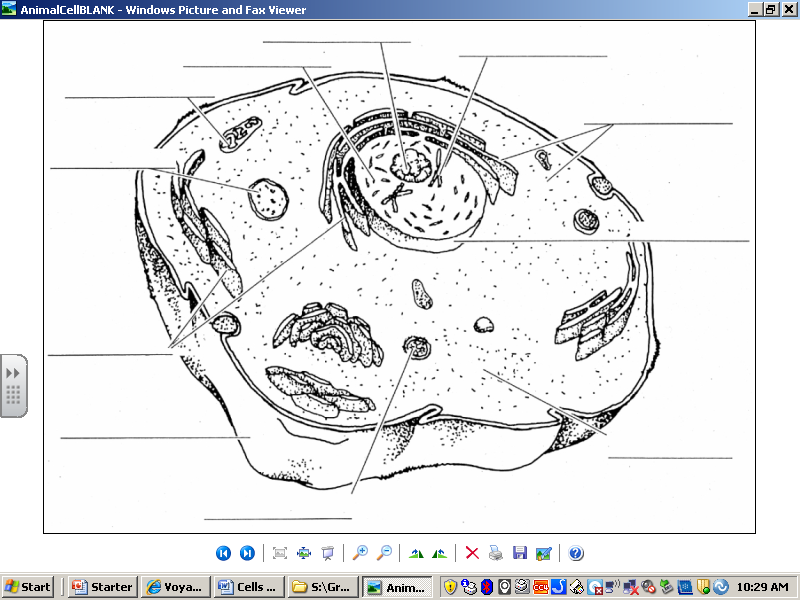 Label each cell part/organelle.
Which organelles are found only in animal cells or are very different from the  same structure when found in plant cells?
Station 3 - Protists
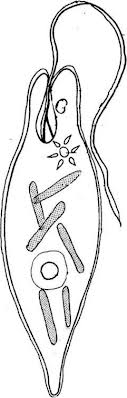 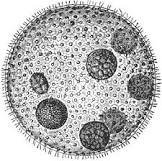 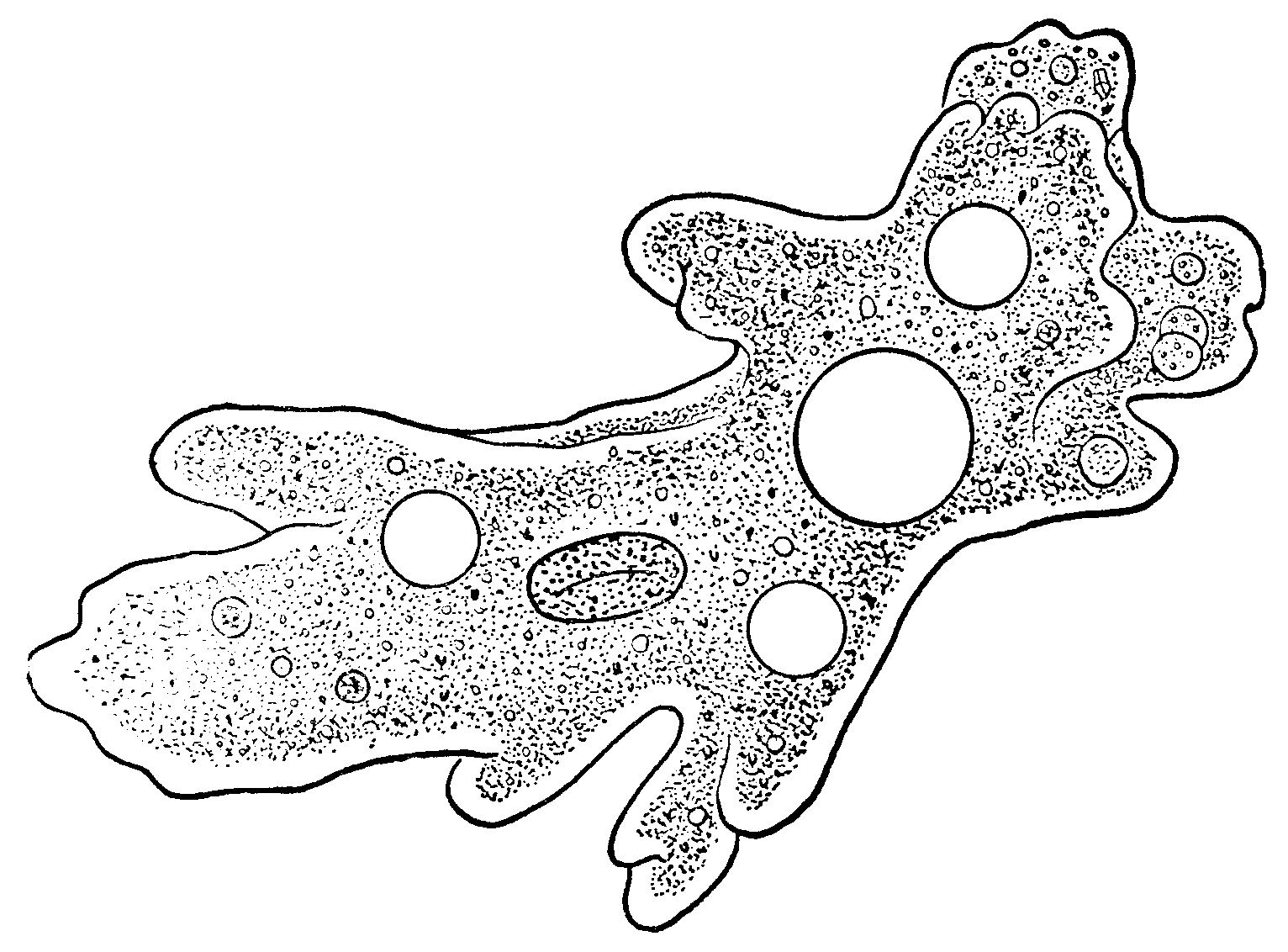 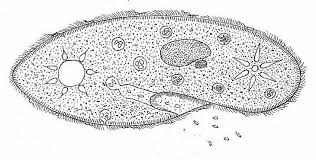 Identify each protist and their structure(s) used for movement. 
Explain how each protist obtains food.
How does each protist reproduce?
Label each protist as plant-like, animal-like or both.
Label each of the protist diagrams with their structures.
Station 4 - Cells
What is the difference between eukaryotic and prokaryotic cells?  
Give an example of each type of cell.
What is the difference between unicellular and multicellular ?
Give an example of each.
Station 5 – Cell Theory
Name the five scientists that contributed to our understanding of cells.
Identify the main contribution that each scientist made.  
Write the three parts of the cell theory.
Station 6 – Characteristics of Living Things
1.   - Identify the six characteristics of living                      
        things (a-f).
      - Provide an example of each characteristic.
2. Explain homeostasis and write an example of how living things maintain homeostasis.
Station 7 – Compare and Contrast
Make a double bubble map to compare and contrast plant cells and animal cells.
Station 8 – Quizizz
Login Google Classroom and complete the quizizz questions to review for the test.  Use your REAL name when you login.